Коммерческое предложение 
по внедрению телеофисов
Что такое телеофис?
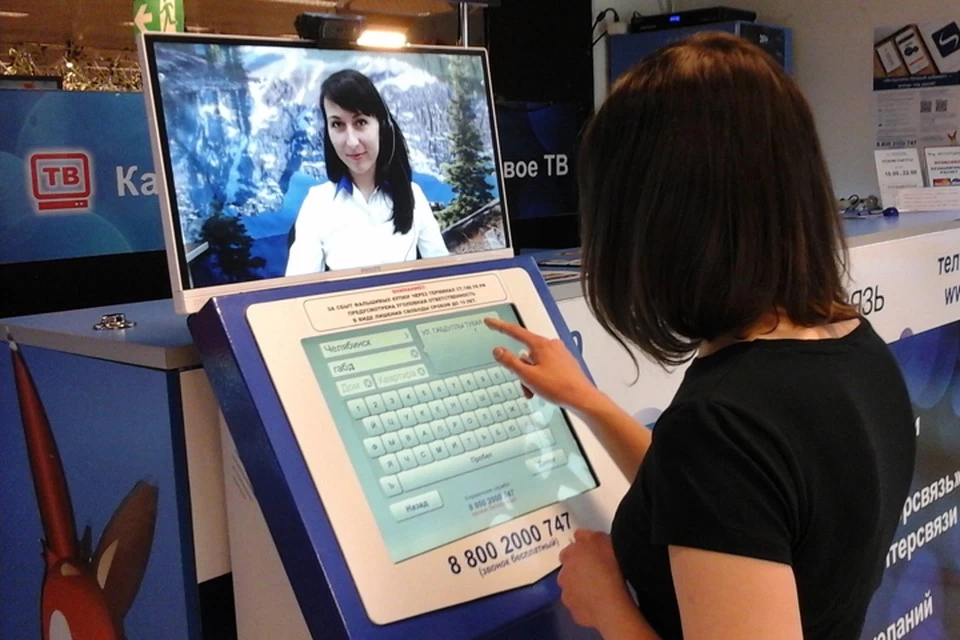 Это компьютер или терминал, оборудованный экраном, web-камерой и принтером (при необходимости), предназначенный для консультации клиентов удаленным call-центром.
Web-камера обеспечивает зрительный контакт, чтобы у абонента создавалось ощущение общения в формате «лицом к лицу». 

На принтер девушки-видеоконсультанты могут отправить нужное заявление или договор. Абонент заполняет его, подписывает и оставляет специальном отсеке для документов.
Какие задачи решает телеофис?
Упрощение контакта абонента с компанией
04
Благодаря удобному расположению в крупных ТК абоненту нет необходимости ехать в офис компании, он может оплатить и подключить новую услугу “по пути”
Сокращение расходов на персонал
01
40 терминалов обслуживает 5 операторов, в связи с чем увеличивается количество продуктивного времени оператора
Охват большинства сегментов аудитории
05
С терминалом взаимодействуют даже те, кто не доверяет технике. Ведь в прямом эфире - настоящий живой человек
Сокращение расходов на аренду места в ТК
02
Установка и обслуживание терминала обходятся дешевле, чем полноценный пункт приема платежей / консультаций
Отстройка от конкурентов и PR
06
Скорее всего, вы первыми в своем городе установите терминалы телеофиса. Это дополнительный информационный повод и уникальное преимущество перед конкурентами.
Повышение качества приема платежей через терминал
03
В случае возникновения сложностей с оплатой абонент тут же получает помощь. Информация о типовых проблемах терминала поступает мгновенно. В случае зависания терминала оплаты оператор может произвести его удаленную перезагрузку.
Повышение узнаваемости вашего бренда
07
Ротация динамических рекламных роликов в крупных ТРК дает постоянный охват, сравнимый с  размещением на рекламоносителях этого ТРК
Как работает телеофис?
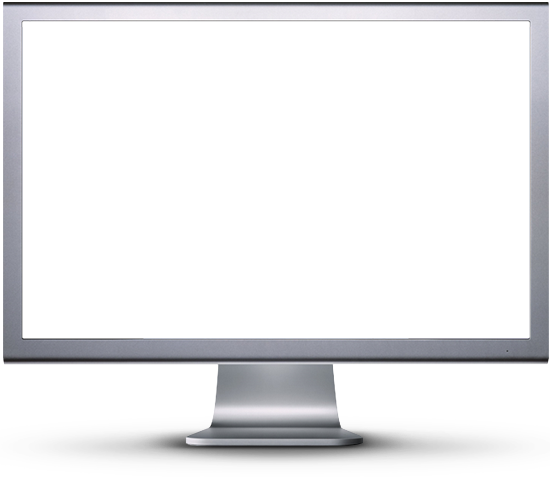 01
В режиме ожидания монитор демонстрирует рекламные ролики
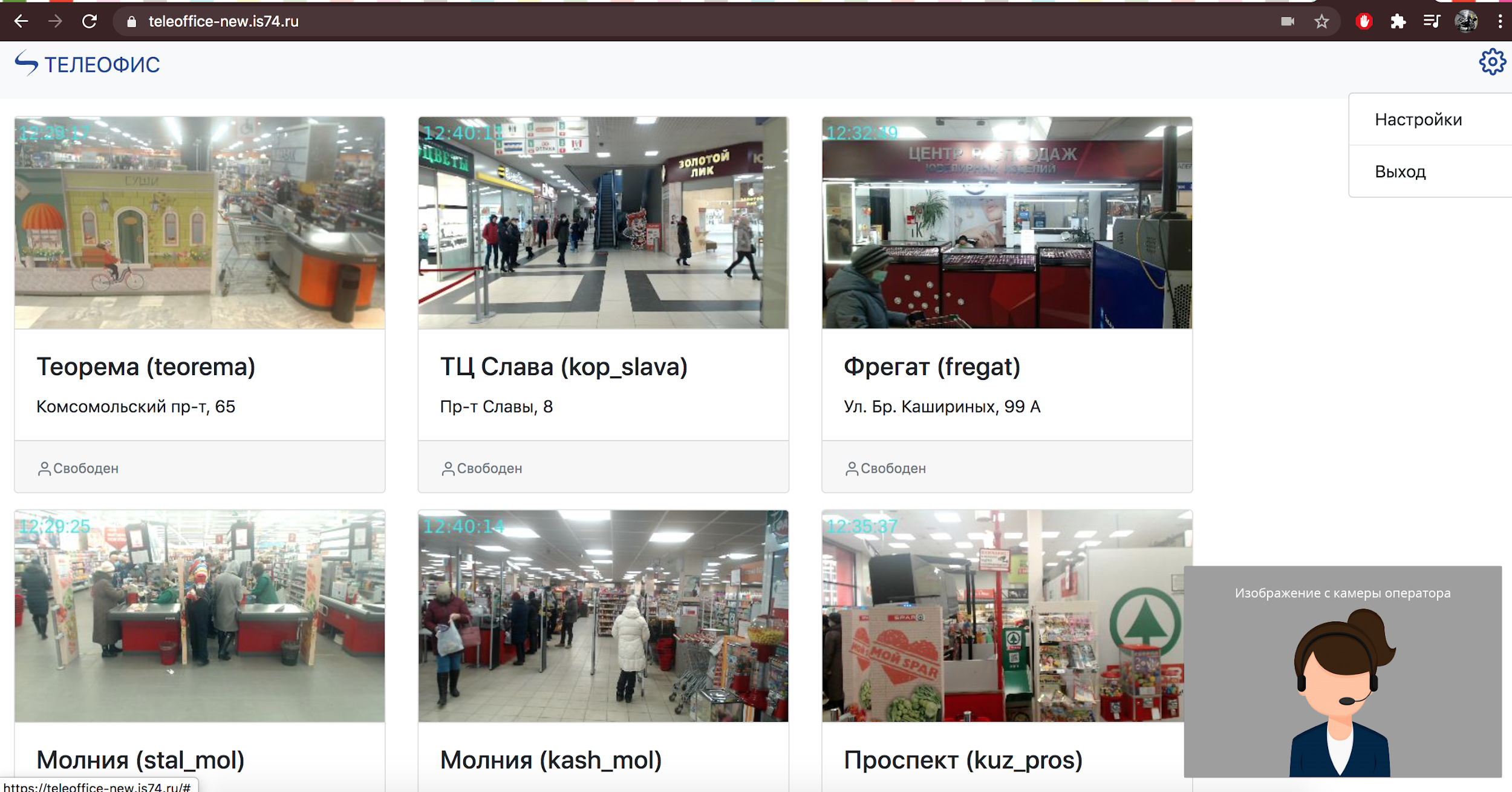 02
Оператор в реальном времени в веб-интерфейсе наблюдает за трансляцией с выбранных телеофисов
03
Оператор в случае возникновения вопроса или затруднений у клиента принимает решение о выходе в эфир
04
На монитор выводится изображение оператора
05
Начинается диалог
Доступные оператору опции:
авторизация абонента
получение информации об абоненте
история обращений абонента
06
По окончанию диалога сеанс связи завершается. Монитор возвращается в режим показа рекламы
Для работы системы требуется
Сервер (до 1000 телеофисов)
Intel(R) Xeon(R) Gold 6138 CPU 2.00GHz
RAM от 2 Гб 
SSD любой, проект занимает 2Гб


Операционная система
Linux


Пропускная способность сети
5 Мбит/сек


Программное обеспечение


*Указаны ориентировочные розничные цены на используемое оборудование. 
По Вашему усмотрению можно использовать иное, но с близкими техническими характеристиками.
Ежемесячные затраты на телеофис
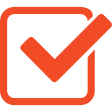 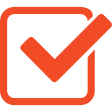 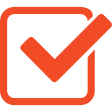 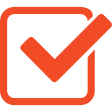 Опыт внедрения
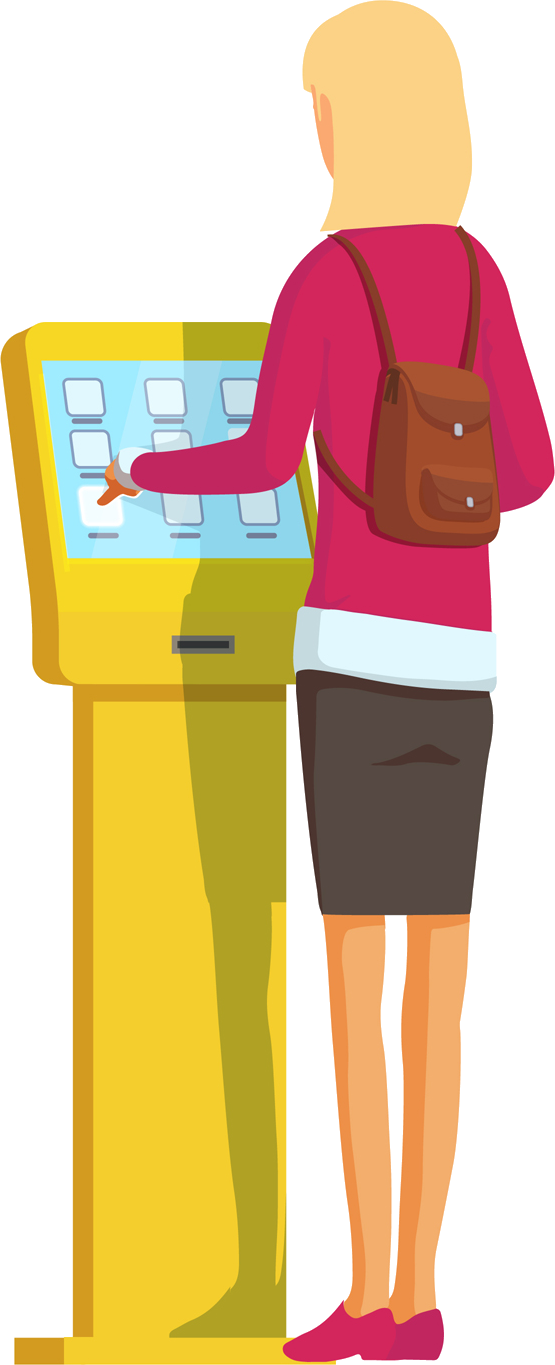 Разработка первой версии ПО заняла 9 месяцев

Во избежание негативных эффектов замена точек присутствия на Телеофис проходила постепенно - по 1 точке в месяц

Во время переходного периода менеджеры знакомили абонентов с системой и обучали ее использованию 

Потенциальные негативные эффекты в виде оттока абонентов оказались на уровне ниже статистической погрешности, количество жалоб составило менее 0,1%

Точка безубыточности была пройдена через 6,5 месяцев

Через 1,5 года код серверного и клиентского ПО был полностью переписан с учетом опыта эксплуатации
На данный момент мы запустили 38 терминалов в городах присутствия и 
2 компьютера в головном офисе Интерсвязи
Стоимость программного обеспечения
ПОДПИСКА НА ОБЛАЧНЫЙ СЕРВИС
Входит в стоимость: доступ к серверу, техподдержка и получение обновлений
01
Покупать собственные сервера не нужно
Все ПО на стороне разработчика, заказчик получает доступ к веб-интерфейсу и клиентское приложение для терминала
02
5 500 ₽/месяц - 
за 1 терминал
5 500 ₽/месяц - 
за 1 рабочее место оператора
Стоимость программного обеспечения
Входит в стоимость: серверный и клиентский софт, а также доступ к исходным кодам в GIT
01
Интеграция с текущими системами заказчика (CRM, HelpDesk, мониторинг) в объеме 40 часов. При необходимости дополнительные доработки:  1000 рублей/час согласно ТЗ заказчика
ЛИЦЕНЗИЯ НА ПО
02
Развертывание ПО на сервере заказчика, предоставление доступа к исходному коду.
Обучение технических специалистов развертыванию и устранению типовых неисправностей клиентского ПО
03
Документация по инсталляции, при необходимости - обучение монтажников
04
1 450 000 ₽
единоразово
Техническая поддержка: 
16 000 ₽/месяц вне зависимости от количества терминалов, первый год - бесплатно
05
Возможность дистрибьюции ПО на территории для других компаний обсуждается отдельно
Пилотный запуск
Предлагаем вам протестировать ПО телеофиса с размещением на нашем сервере в течение 1 месяца и по итогу тестирования принять решение о масштабировании.
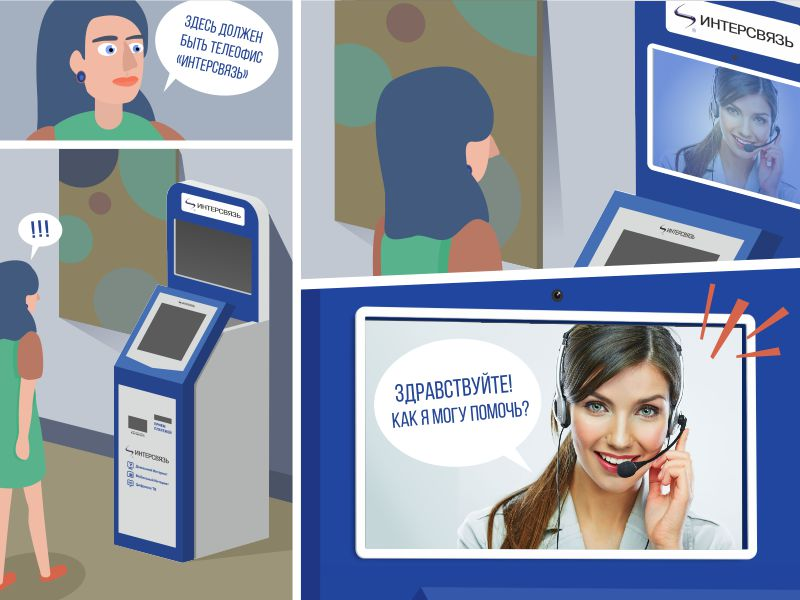 11 000 ₽/месяц


предоставим доступ к веб-интерфейсу и клиентскому приложению для терминала

поможем с установкой и настройкой
Компания Интерсвязь
На протяжении 23 лет мы обеспечиваем абонентов сверхскоростным Интернетом и в 2011 году получили статус федерального провайдера. 

В 2017 году, имея в штате более 100 разработчиков, трансформировались в IT-компанию.
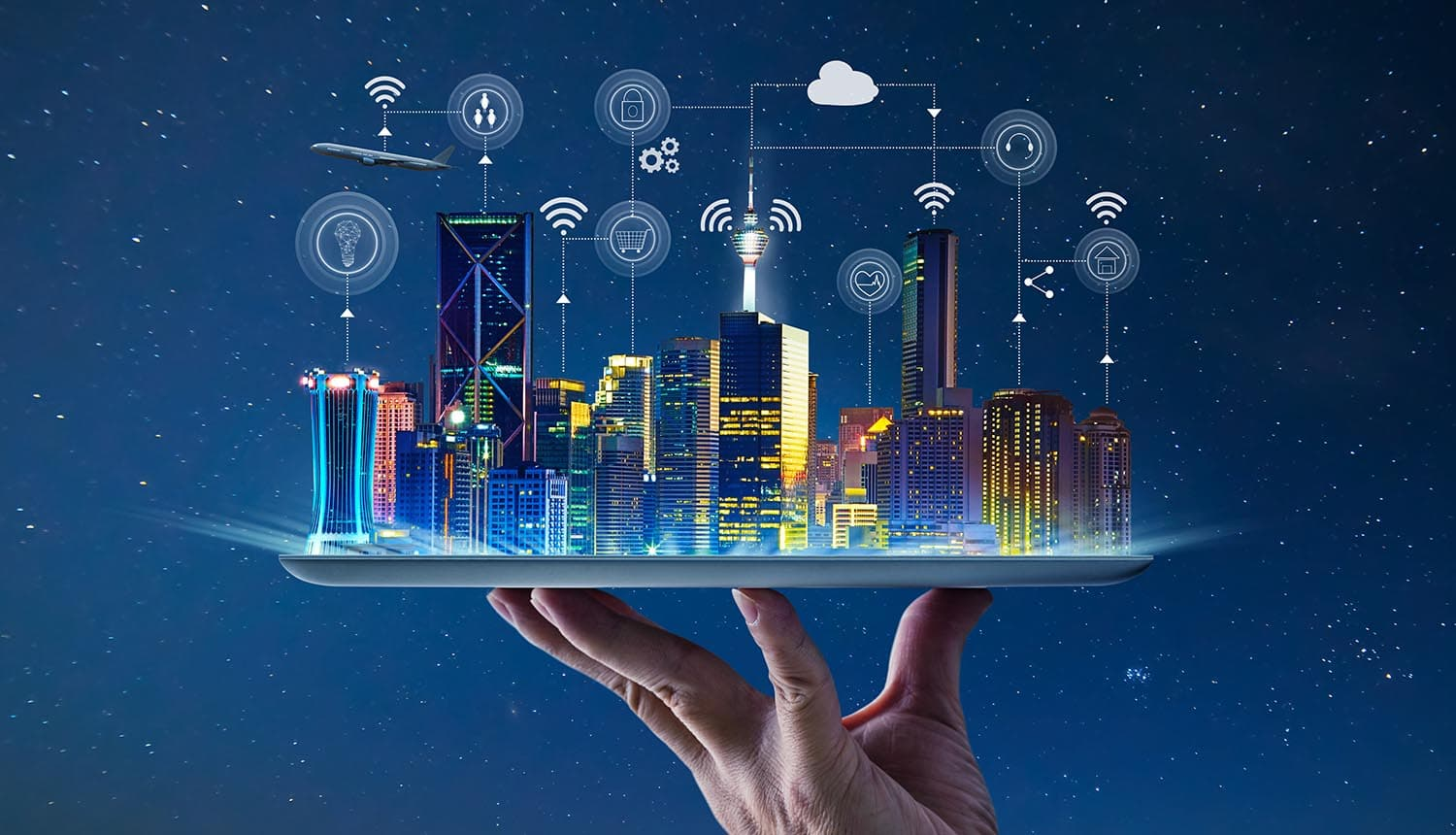 Наша цель
Сделать современные IT-технологии доступными каждому жителю. Поэтому последние годы мы делаем упор на диджитализацию образа жизни людей.
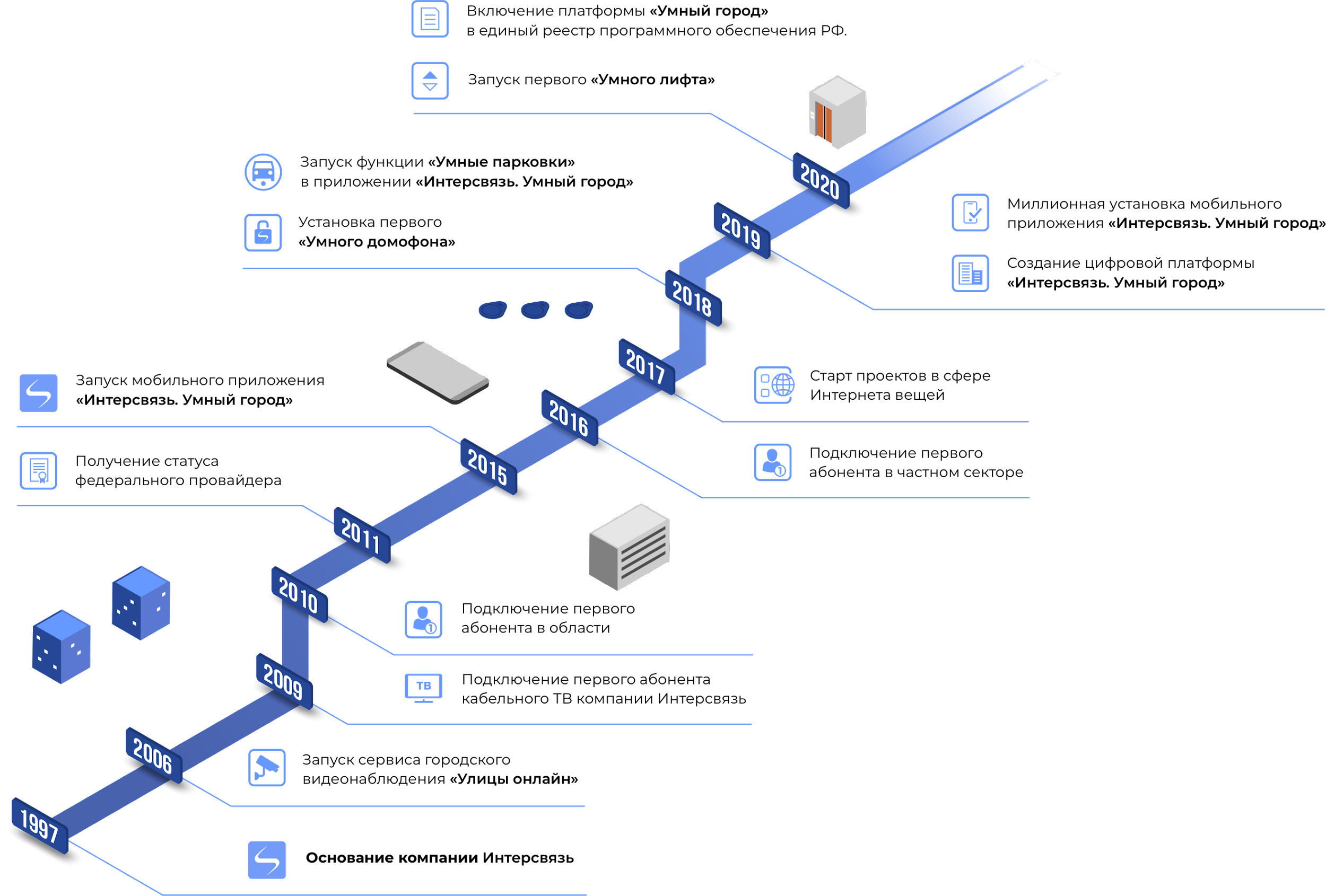 Компания Интерсвязь
Станислав Письменник
менеджер проекта Телеофисов

Моб./Telegram: +7 902 897 24 15
sales@domofon.io